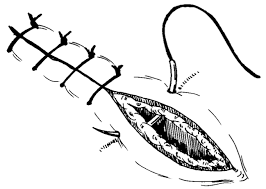 Laceration Repair
Sterile Gloves
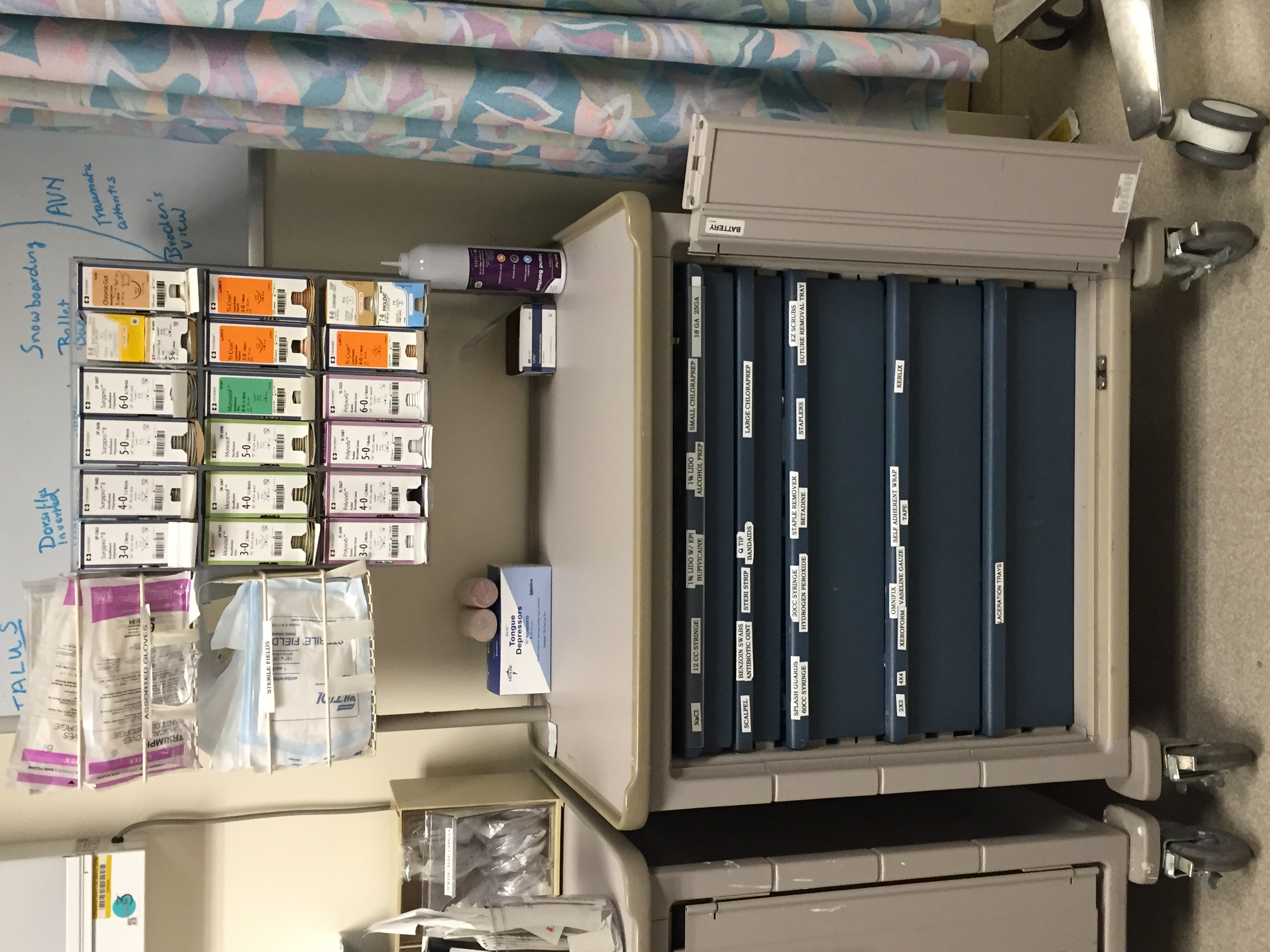 Sutures
Lidocaine, needles, syringes 
and the Suture Kits
Code for door
12345#
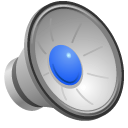 [Speaker Notes: This is the suture cart available in multiple areas of the ER
It has many of the supplies necessary to perform a laceration repair]
Steps to Laceration Repair
Local Anesthesia 
Inject either Lidocaine or Lidocaine with  Epinephrine in and around the wound for anesthesia 

Irrigation 
Irrigate the wound with copious saline under high pressure and remove any foreign bodies

Suturing 
Place sutures to approximate skin edges and ultimately close the wound
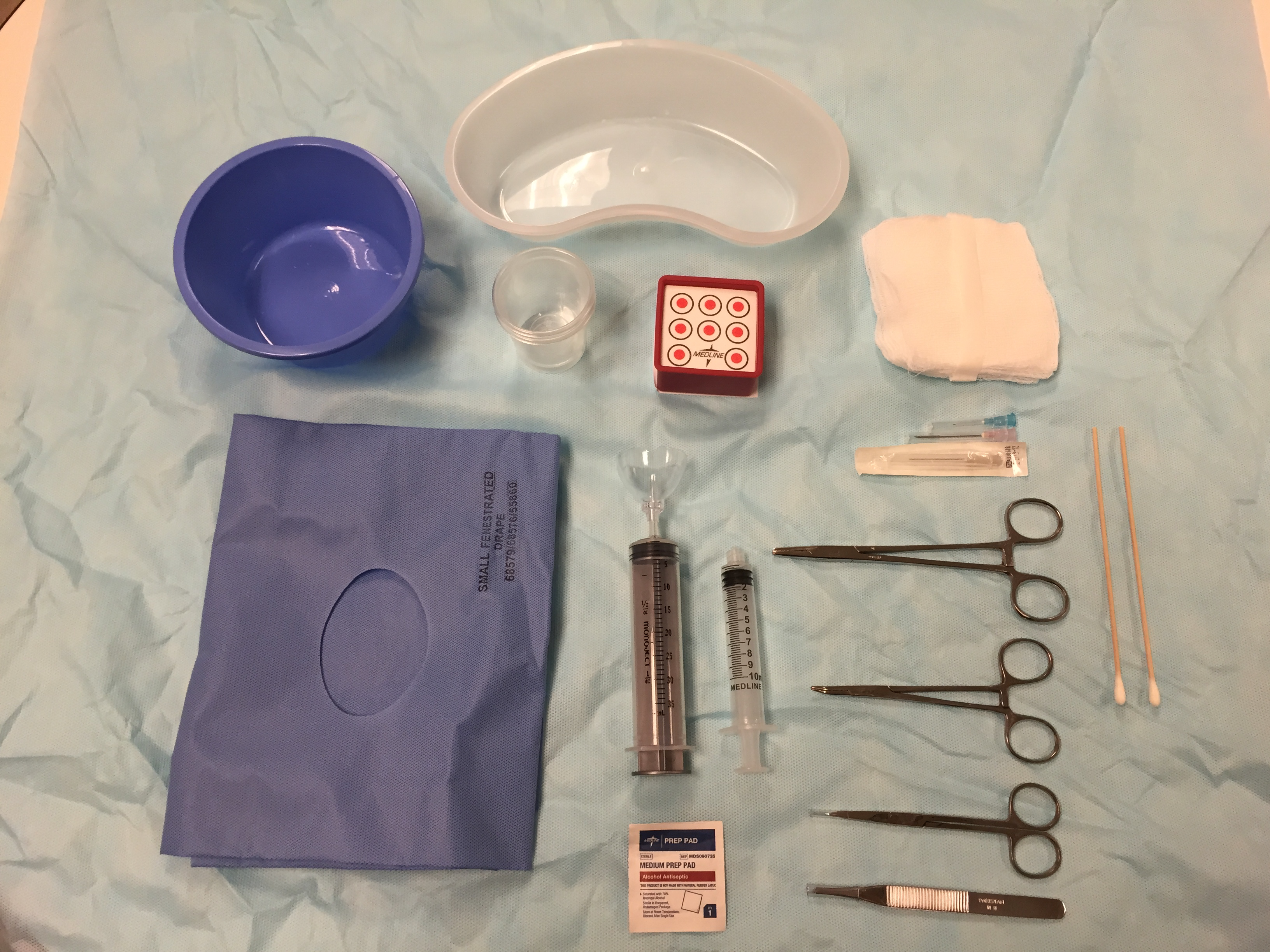 Laceration Kit
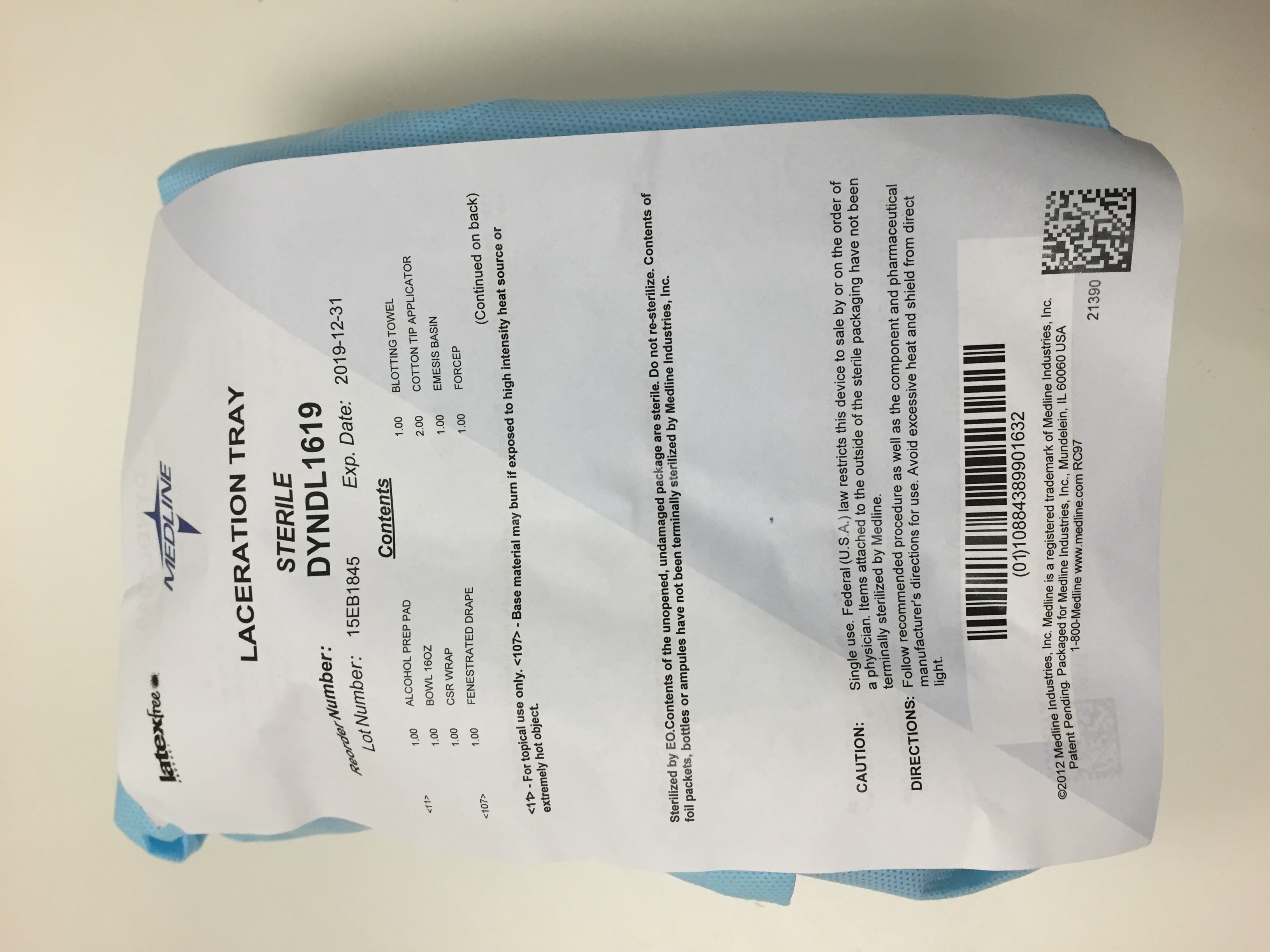 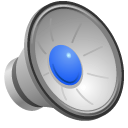 [Speaker Notes: These are pre-packaged laceration kits. They are located on the bottom drawer of the suture cart or in the clean utility closet. 
They contain sheets to create a sterile field, irrigation supplies, needles and syringes to apply local anesthetic, and a needle-driver. 
Not pictured, are saline bottles used for irrigation. They can be acquired separately from the clean utility closet.]
Anesthesia
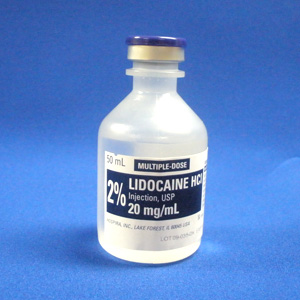 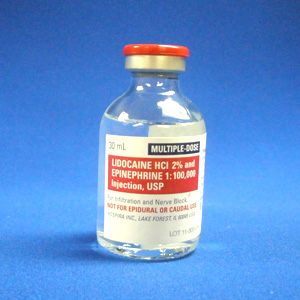 Lidocaine with Epinephrine

Relative Contraindications
     - Fingers   - Tip of nose    - Penis
Lidocaine
Can be used for direct infiltration into the wound or for nerve blocks
Approach to Repair
Some lacerations may require both deep and superficial repairs 

Deep sutures are made with absorbable material

Superficial sutures are made with non-absorbable material
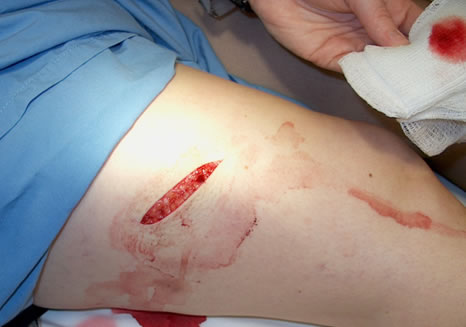 The approach to repair will be decided in 
 conjunction with your Attending
[Speaker Notes: Pic Source: www.med.uottawa.ca]
Suture
 Non-Absorbable
		Prolene
	
Absorbable		
		Fast Absorbing Surgical Gut (FASG)
		Vicryl 

	The higher the number, the finer the suture
		5-0 and 6-0 for face
		3-0 and 4-0 for extremities
Non-Absorbable Sutures
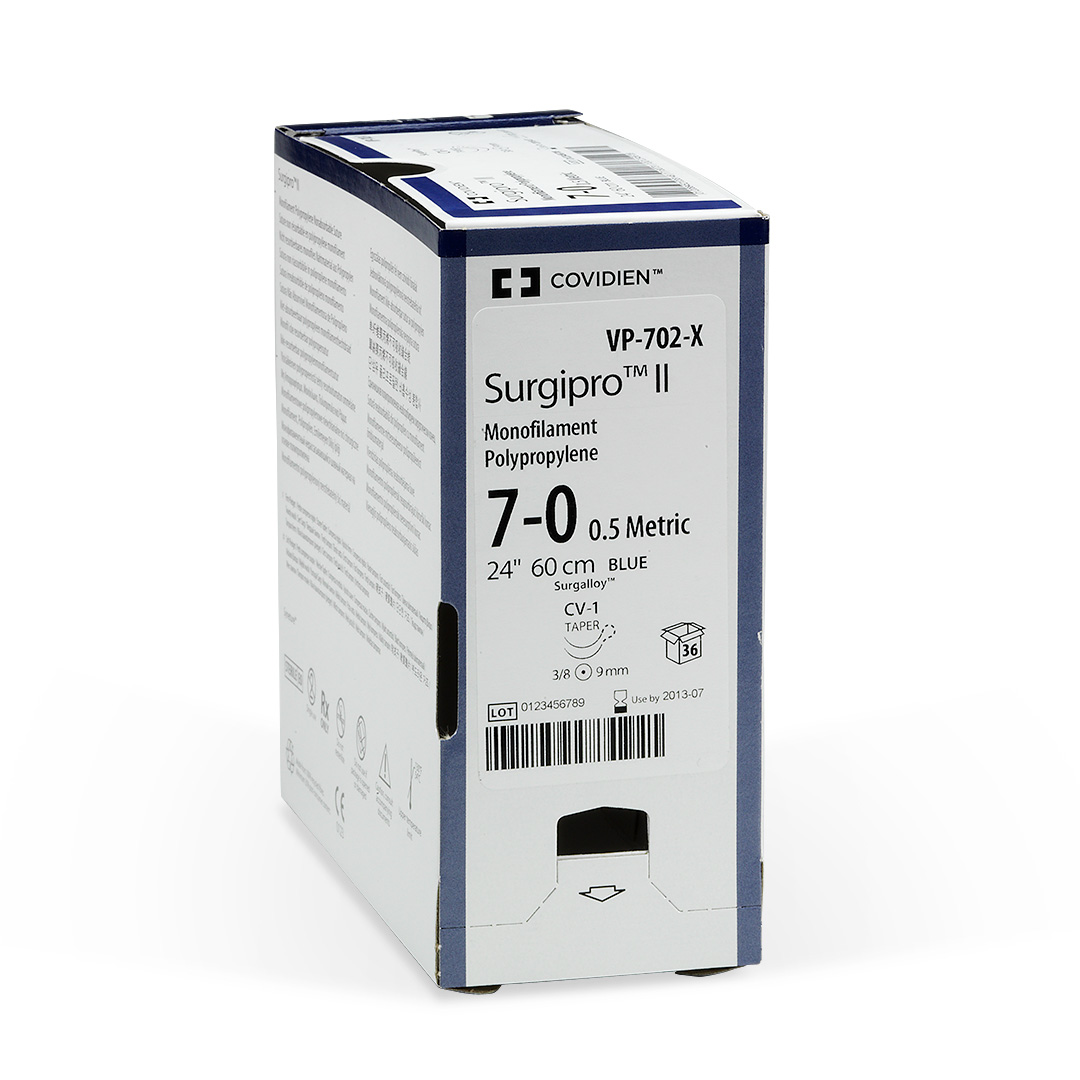 Prolene aka “Surgipro”
Absorbable Sutures
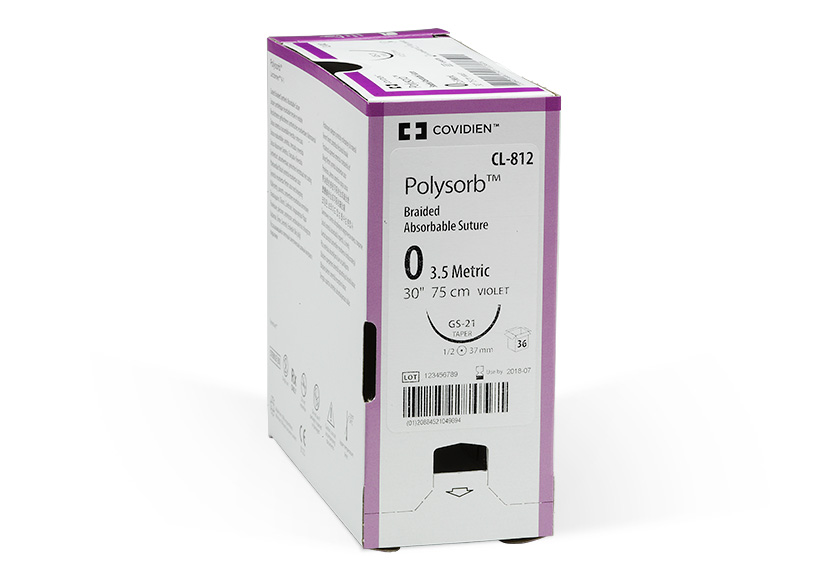 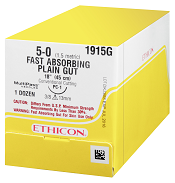 Fast-Absorbing Surgical Gut
Looses tensile strength in 7 days, fully absorbs in 21-42 days
Can also be used on the face 
     and mucosa (lips), esp. in children
Vicryl aka “Polysorb”
Looses tensile strength in 14-21 days, fully absorbs in 56-70 days
Simple Interrupted Suture
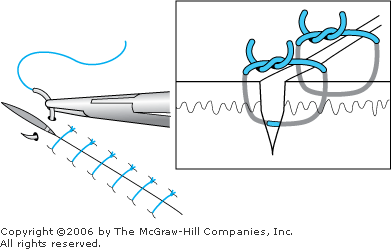 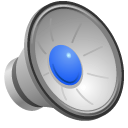 [Speaker Notes: Most of your repairs will involve placing what is referred to as simple, interrupted sutures
A diagram depicting this technique is shown.
Source: McGraw-Hill Access Medicine]
Simple Interrupted Suture, Video Tutorial
For other helpful videos, please visit the                    Videos & Links section of the website.
Press Play!
[Speaker Notes: Source: https://www.youtube.com/watch?v=VmaenFTww9w]
Follow-Up
Sutures on the face should be removed in 3-5 days

Sutures on the torso and extremities should be removed in 7-10 days

Patients can be referred to our Urgent Care for suture removal